EVALUAREA PARAMETRICĂ: TESTAREA ACVIFERELOR CU NIVEL LIBER
Q4
Q
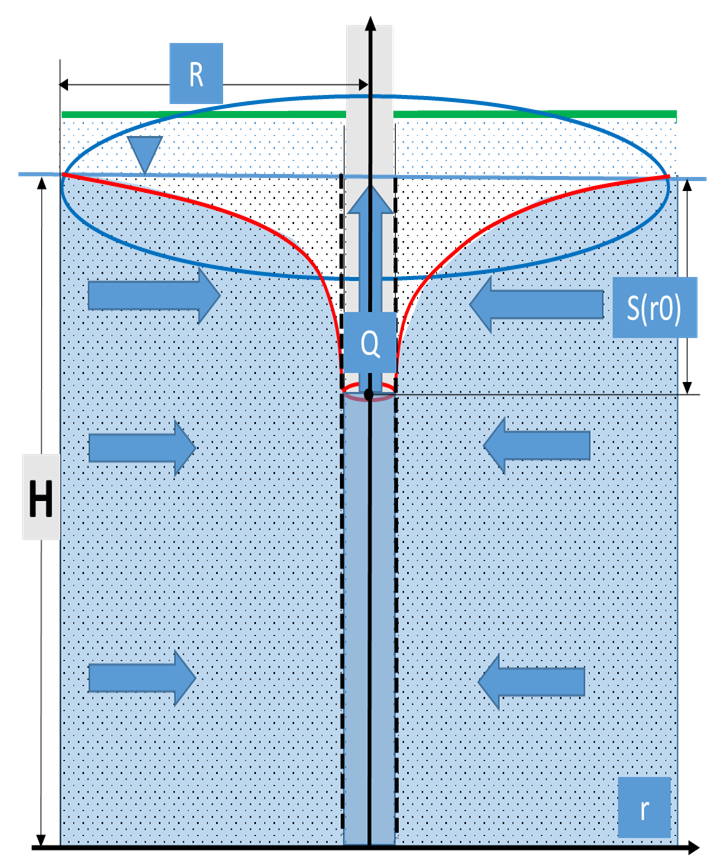 Q3
Q2
t: timp
Q1
s
NST
NST
NST
NST
NST
ST
ST
ST
ST
NST
ST
EVALUAREA PARAMETRICĂ : TESTAREA ACVIFERELOR SUB PRESIUNE
Q4
Q
Q3
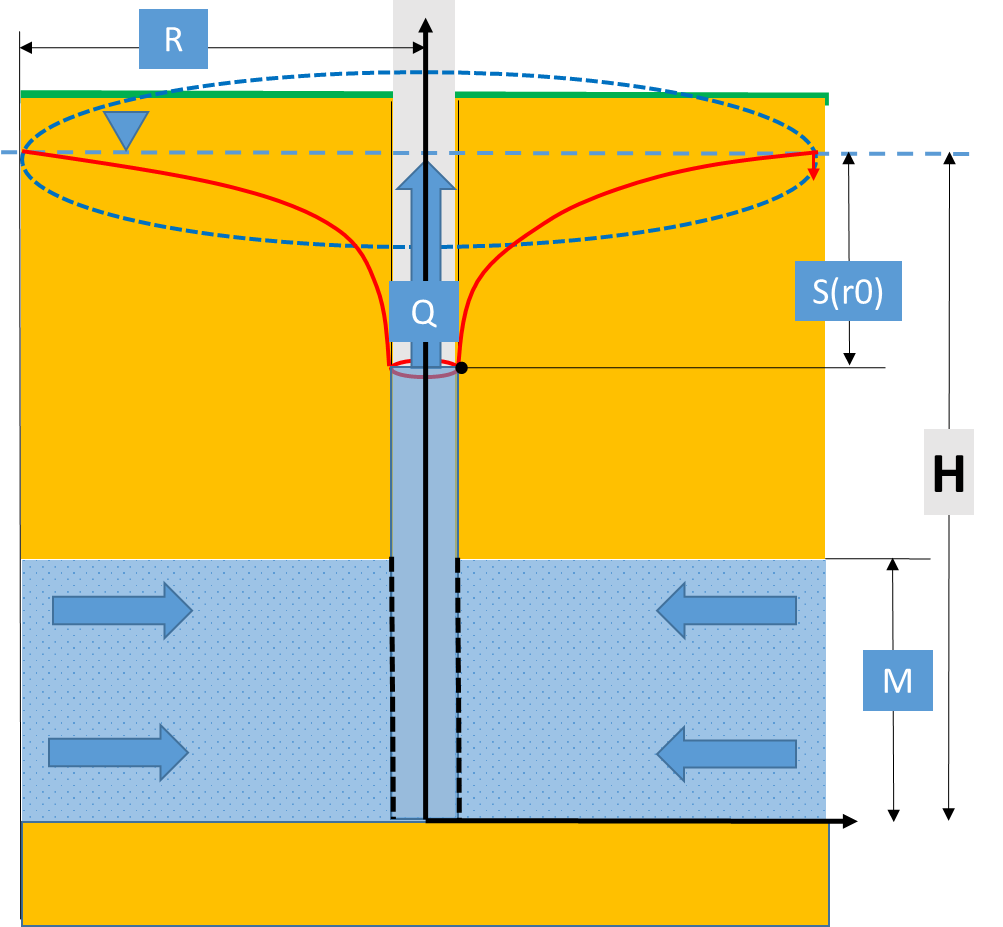 Q2
t: timp
Q1
s
NST
NST
NST
NST
NST
S
T
S
T
S
T
S
T
NS
ST
TESTAREA HIDRODINAMICA
ACVIFER SUB PRESIUNE
ACVIFER CU NIVEL LIBER